Chapter 10: File System
File Concept
Contiguous logical address space
Types: 
Data
numeric
character
binary
Program

Contents defined by file’s creator
Many types
Consider text file, source file, executable file
File Attributes
Name – only information kept in human-readable form
Identifier – unique tag (number) identifies file within file system
Type – needed for systems that support different types
Location – pointer to file location on device
Size – current file size
Protection – controls who can do reading, writing, executing
Time, date, and user identification – data for protection, security, and usage monitoring
Information about files are kept in the directory structure, which is maintained on the disk
Many variations, including extended file attributes such as file checksum
Information kept in the directory structure
File Operations
File is an abstract data type
Create
Write – at write pointer location
Read – at read pointer location
Reposition within file - seek
Delete
Truncate
Open(Fi) – search the directory structure on disk for entry Fi, and move the content of entry to memory
Close (Fi) – move the content of entry Fi in memory to directory structure on disk
Open Files
Several pieces of data are needed to manage open files:
Open-file table: tracks open files
File pointer:  pointer to last read/write location, per process that has the file open
File-open count: counter of number of times a file is open – to allow removal of data from open-file table when last processes closes it
Disk location of the file: cache of data access information
Access rights: per-process access mode information
Open File Locking
Provided by some operating systems and file systems
Similar to reader-writer locks
Shared lock similar to reader lock – several processes can acquire concurrently
Exclusive lock similar to writer lock

Mediates access to a file

Mandatory or advisory:
Mandatory – access is denied depending on locks held and requested
Advisory – processes can find status of locks and decide what to do
File Types – Name, Extension
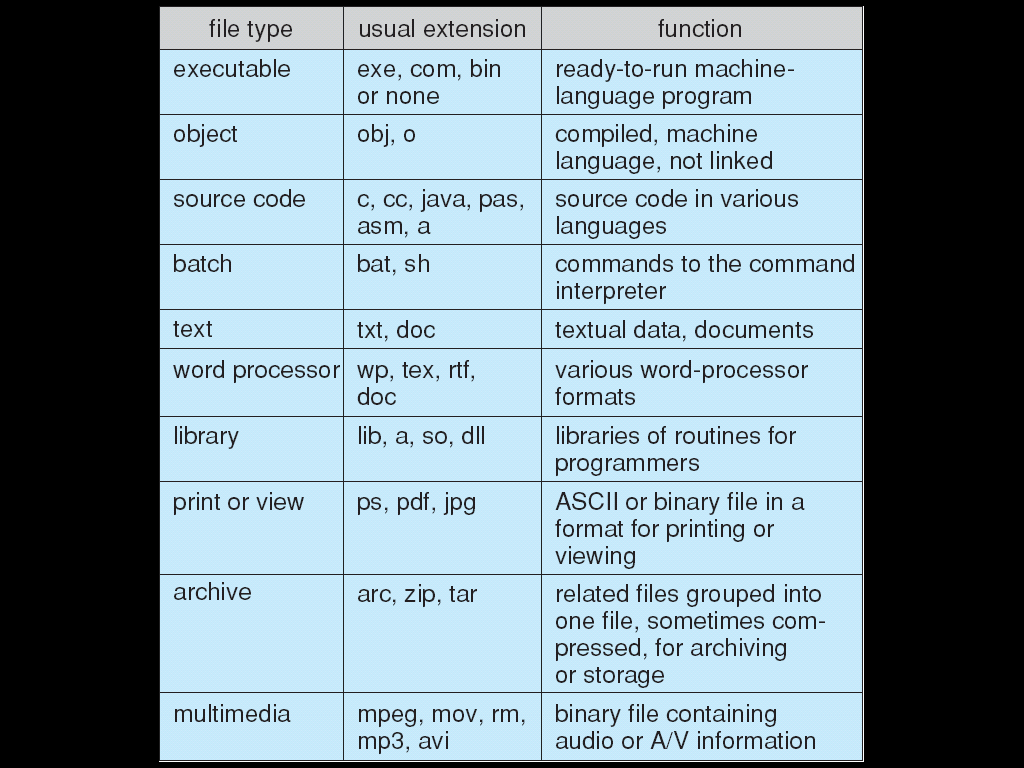 File Structure
None - sequence of words, bytes
Simple record structure
Lines 
Fixed length
Variable length
Complex Structures
Formatted document
Relocatable load file	
Can simulate last two with first method by inserting appropriate control characters
Who decides:
Operating system
Program
Access Methods
Sequential Access
		read next
		write next 
		reset
		no read after last write
			(rewrite)
Direct Access – file is fixed length logical records
		read n
		write n
		position to n
			read next
			write next 
		rewrite n
	n = relative block number

Relative block numbers allow OS to decide where file should be placed
See allocation problem in Ch 11
Directory Structure
A collection of nodes containing information about all files
Directory
Files
F 1
F 2
F 3
F 4
F n
Both the directory structure and the files reside on disk
Types of File Systems
We mostly talk of general-purpose file systems
But systems frequently have may file systems, some general- and some special- purpose
Consider Solaris has
tmpfs – memory-based volatile FS for fast, temporary I/O
objfs – interface into kernel memory to get kernel symbols for debugging
ctfs – contract file system for managing daemons 
lofs – loopback file system allows one FS to be accessed in place of another
procfs – kernel interface to process structures
ufs, zfs – general purpose file systems
Operations Performed on Directory
Search for a file

Create a file

Delete a file

List a directory

Rename a file

Traverse the file system
Organize the Directory (Logically) to Obtain
Efficiency – locating a file quickly

Naming – convenient to users
Two users can have same name for different files
The same file can have several different names

Grouping – logical grouping of files by properties, (e.g., all Java programs, all games, …)
Single-Level Directory
A single directory for all users
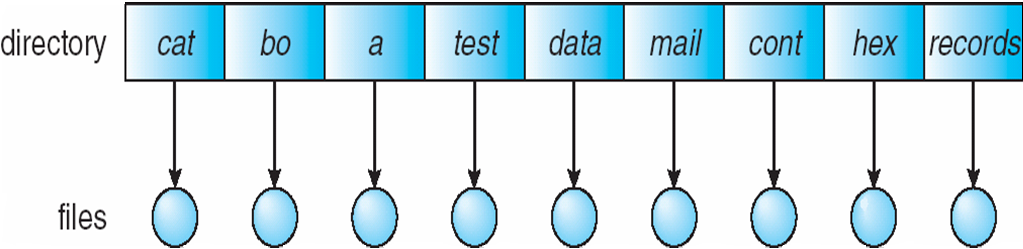 Naming problem
Grouping problem
Two-Level Directory
Separate directory for each user
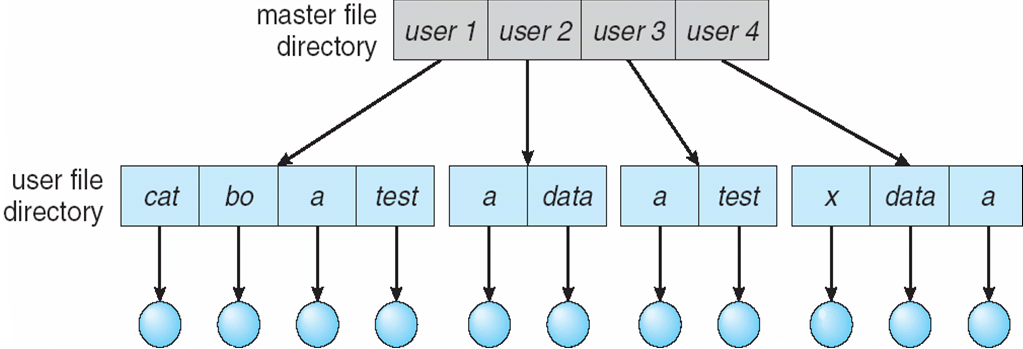 Path name
Can have the same file name for different user
Efficient searching
No grouping capability
Tree-Structured Directories (Cont.)
Efficient searching
Grouping Capability
Current directory (working directory)
cd /spell/mail/prog
type list
Acyclic-Graph Directories
Have shared subdirectories and files
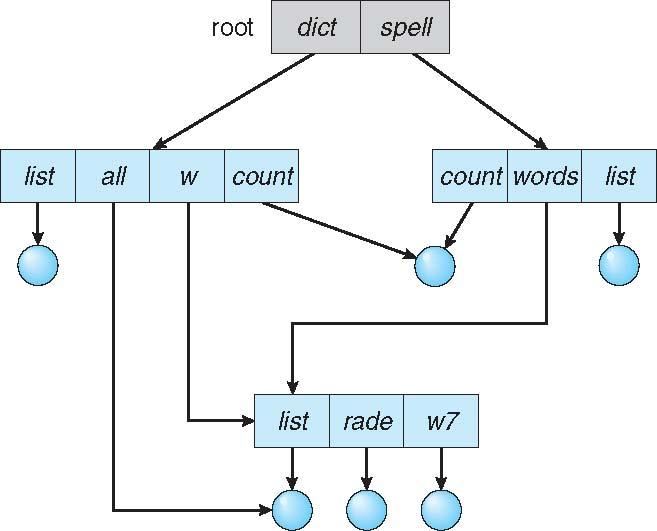 General Graph Directory (Cont.)
How do we guarantee no cycles?
Allow only links to file not subdirectories
Garbage collection
Every time a new link is added use a cycle detection algorithm to determine whether it is OK
File System Mounting
A file system must be mounted before it can be accessed

A unmounted file system (i.e., Fig. 10-11(b)) is mounted at a mount point
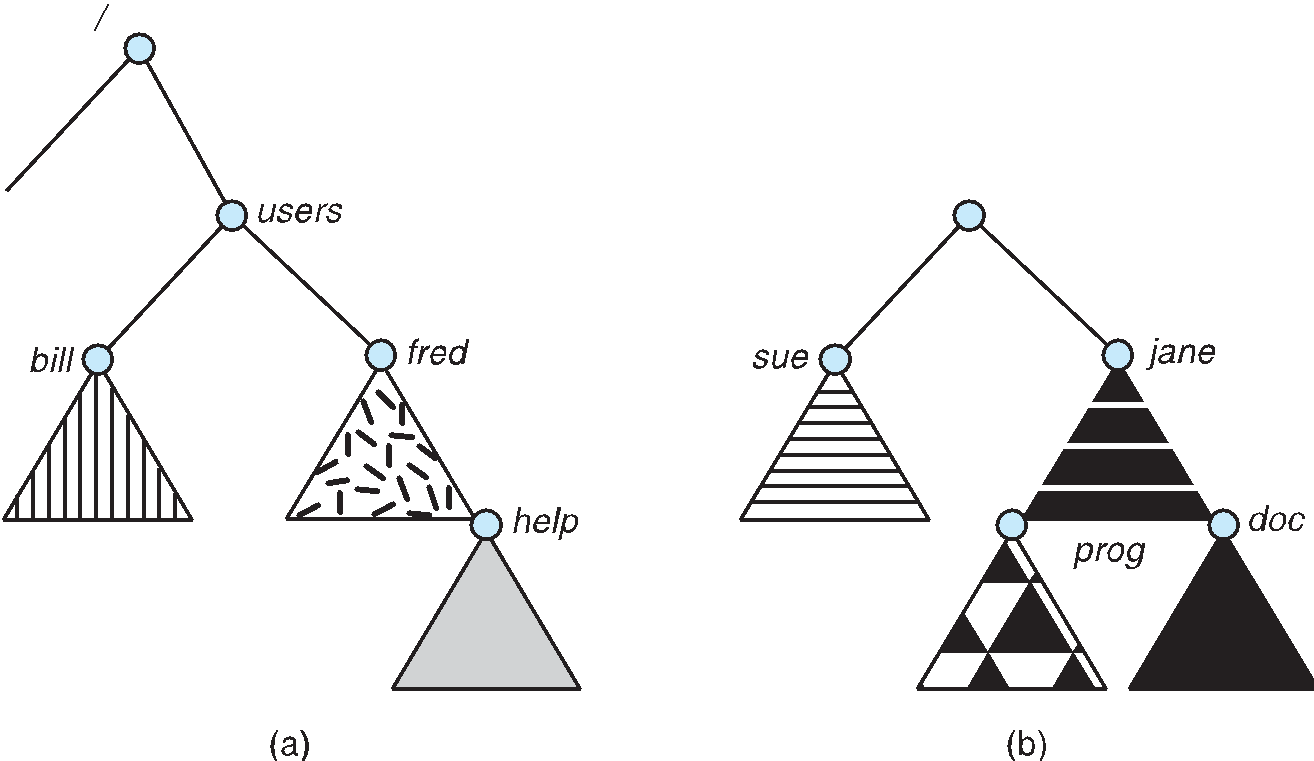 File Sharing
Sharing of files on multi-user systems is desirable
Sharing may be done through a protection scheme
On distributed systems, files may be shared across a network
Network File System (NFS) is a common distributed file-sharing method

If multi-user system
User IDs identify users, allowing permissions and protections to be per-userGroup IDs allow users to be in groups, permitting group access rights
Owner of a file / directory
Group of a file / directory
Protection
File owner/creator should be able to control:
what can be done
by whom
Types of access
Read
Write
Execute
Append
Delete
List